Інформатика
Операції з наборами векторних об'єктів
Microsoft Word 2007
Групування
Поняття групування
Виділення кількох об'єктів
Для одночасної роботи з кількома графічними об'єктами їх групують потім знову розділяють на складові - розгруповують.
1) За допомогою миші, утримуючи натиснутою клавішу Shift (Ctrl) (клацаємо кожен об'єкт)
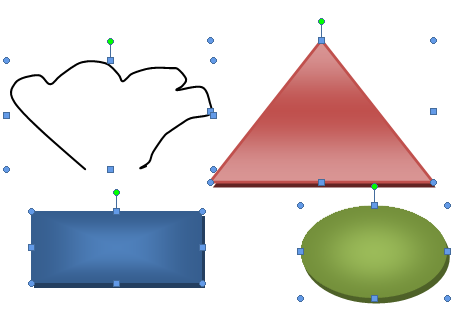 Групування – це процес створення з кількох  об'єктів одного нового, в якому початкові об'єкти є його складовими.
Виділення об'єктів
Виділення об'єкта
Виділення суміжних фігур
На панелі інструментів Головна 
клацнути вказівку Виділити,  у списку 
команд, що відкриється клацнути 
Вибір об'єктів.  Починаючи з вільного
від об'єктів місця вказати рамку
навколо об'єктів, що об'єднуватимуться.
Щоб виділити лінію або фігуру без заливки, слід клацнути мишею її контур
Для виділення заповненої фігури слід клацнути будь-де в її межах
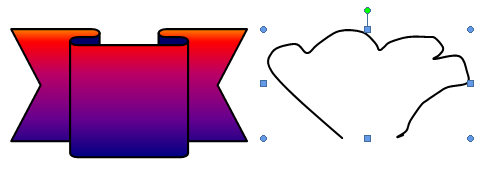 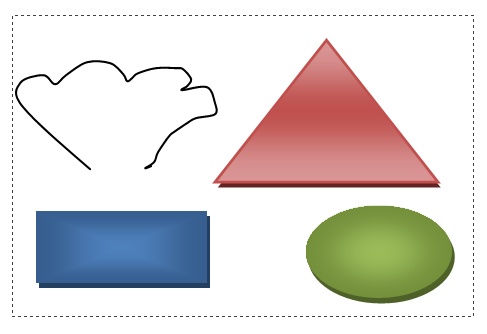 Згруповані  об'єкти
Групування об'єктів за допомогою контекстного меню або команди Групувати панелі інструментів
Дії із згрупованими об'єктами
Копіювання, вирізання, переміщення
Зміна розміру, поворот
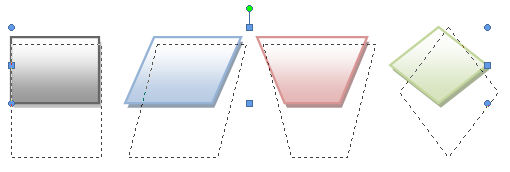 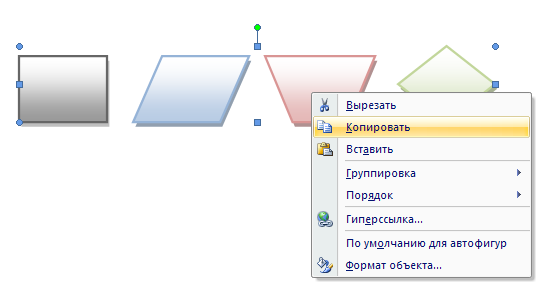 Поворот групи об'єктів
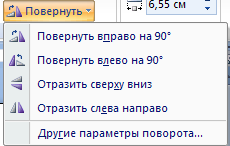 Вирівнювання об'єктів
На панелі інструментів Формат (Засоби малювання) виконуємо команду Вирівняти, вибираємо зі списку необхідну дію.
Приклади вирівнювання об'єктів: а) по верхньому краю, 
б) по нижньому краю
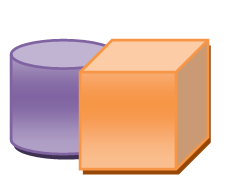 а)
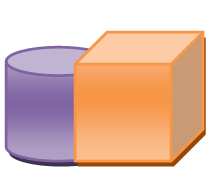 б)
Переміщення об'єктів за шарами
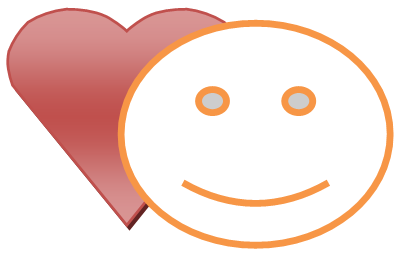 Графічні об'єкти і текст
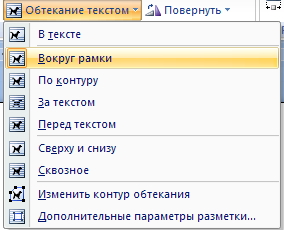